Modul 2Model Analisis Peserta Didik, Pembelajaran dan Model Pembelajaran Project Based Learning
APA ITU
Project Based Learning?
PROJECT BASED LEARNING.
Metode pembelajaran yang menggunakan proyek/kegiatan sebagai media.
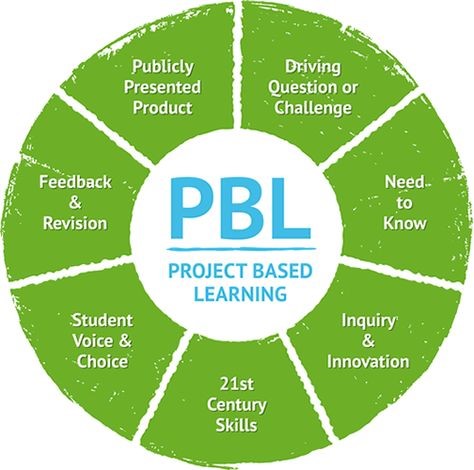 Karakteristik 
PROJECT BASED LEARNING
PERTANYAAN
PROSES
PRODUK
Investigasi
Bersifat Open Ended
Ditampilkan
Membutuhkan Tantangan
Proses Inquiri                                    Menciptakan sesuatu yang baru
Dipresentasikan
Guru Sebagai Fasilitator
Ide
Permasalahan yang dihadapi dalam kehidupan sehari  hari
Membuat pertanyaan mendasar sebagai bahan untuk tugas proyek, Memberi kesempatan siswa untuk mengembangkan kemampuan dan skillnya, menilai tugas proyek
Menyelesaikan Masalah
Menyelesaikan masalah dari pertanyaan yang dibuat
PROJECT BASED LEARNING
PERAN SISWA
Dalam Project Based Learning
Melakukan riset sederhana
Mempelajari ide dan konsep baru
Melakukan kegiatan belajar sendiri/kelompok
Melakukan interaksi sosial
(wawancara, survey, observasi, dll)
ATURAN
Siswa
Siswa
Siswa
Siswa
Membuat pilihan, mencari data, mengolah data, dan menampilkan data.
Mengkomunikasikan hasil projectnya dengan memanfaatkan teknologi
Bertanggung jawab terhadap tugas project nya
Mengerjakan tugas project dalam kelompok siswa.
Project Based Learning
PERAN GURU
Dalam Project Based Learning
Merencanakan Pembelajaran
Membuat strategi pembelajaran
Mencari keunikan siswa
Membuat Rancangan Fortofolio
ATURAN
Guru
Guru
Guru
Guru
Membimbing siswa dalam melakukan investigasi dalam menyelesaikan tugas projectnya
Memberikan evaluasi, feedback serta penilaian
Sebagai Fasilitator
Mengajarkan konsep yang akan digunakan untuk menyelesaikan tugas project siswa
Langkah – Langkah Project Based Learning
Penilaian terhadap suatu tugas yang harus diselesaikan dalam periode/waktu tertentu
Tugas tersebut berupa suatu investigasi sejak dari perencanaan, pengumpulan data, pengorganisasian, pengolahan dan penyajian data.
ASSESMEN
Penilaian proyek dapat digunakan untuk mengetahui pemahaman, kemampuan mengaplikasikan, kemampuan penyelidikan dan kemampuan menginformasikan peserta didik pada mata pelajaran tertentu secara jelas
DESAIN PEMBELAJARAN
PROJECT BASED LEARNING
THANK YOU
Salam Sukses